СНТО
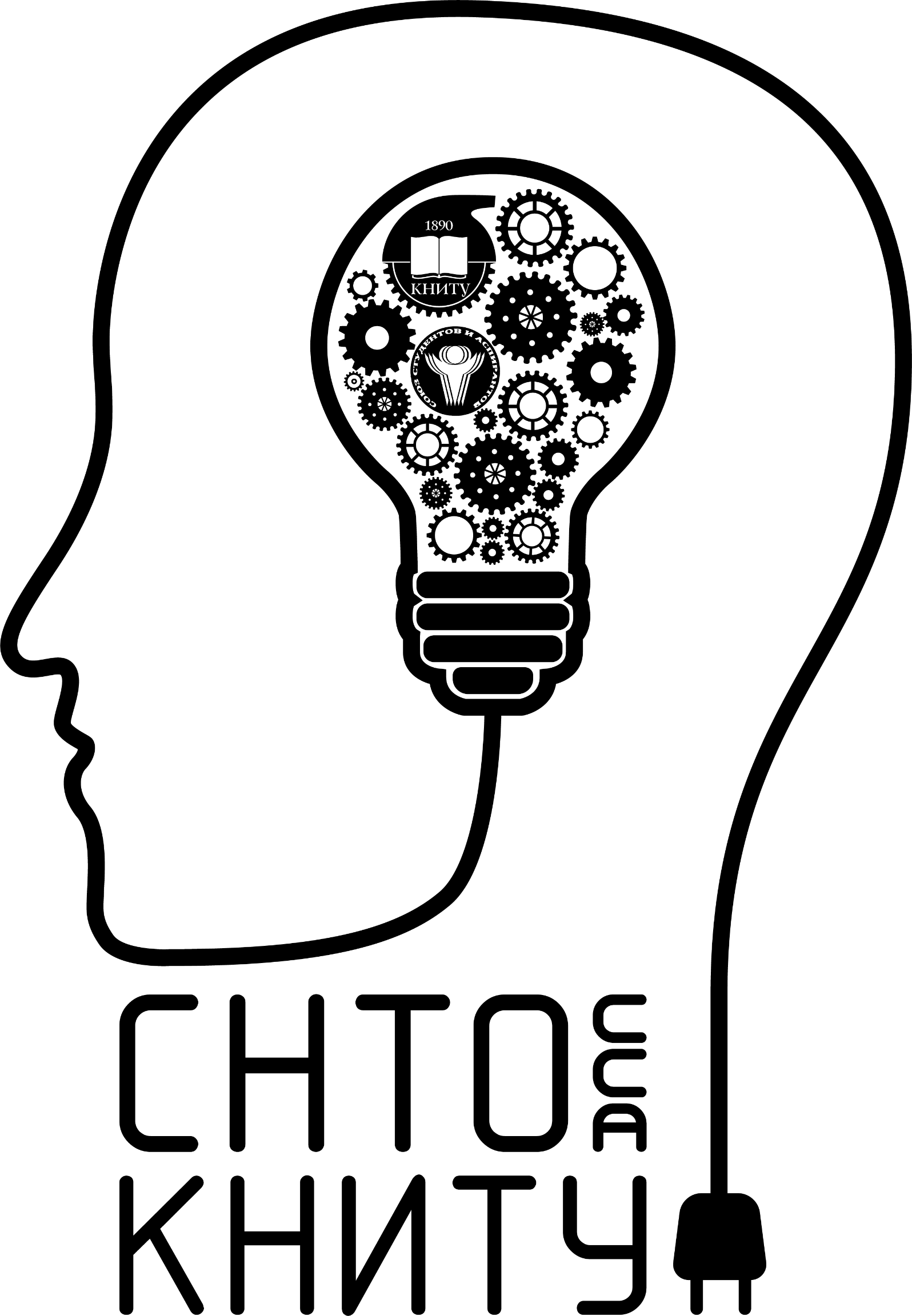 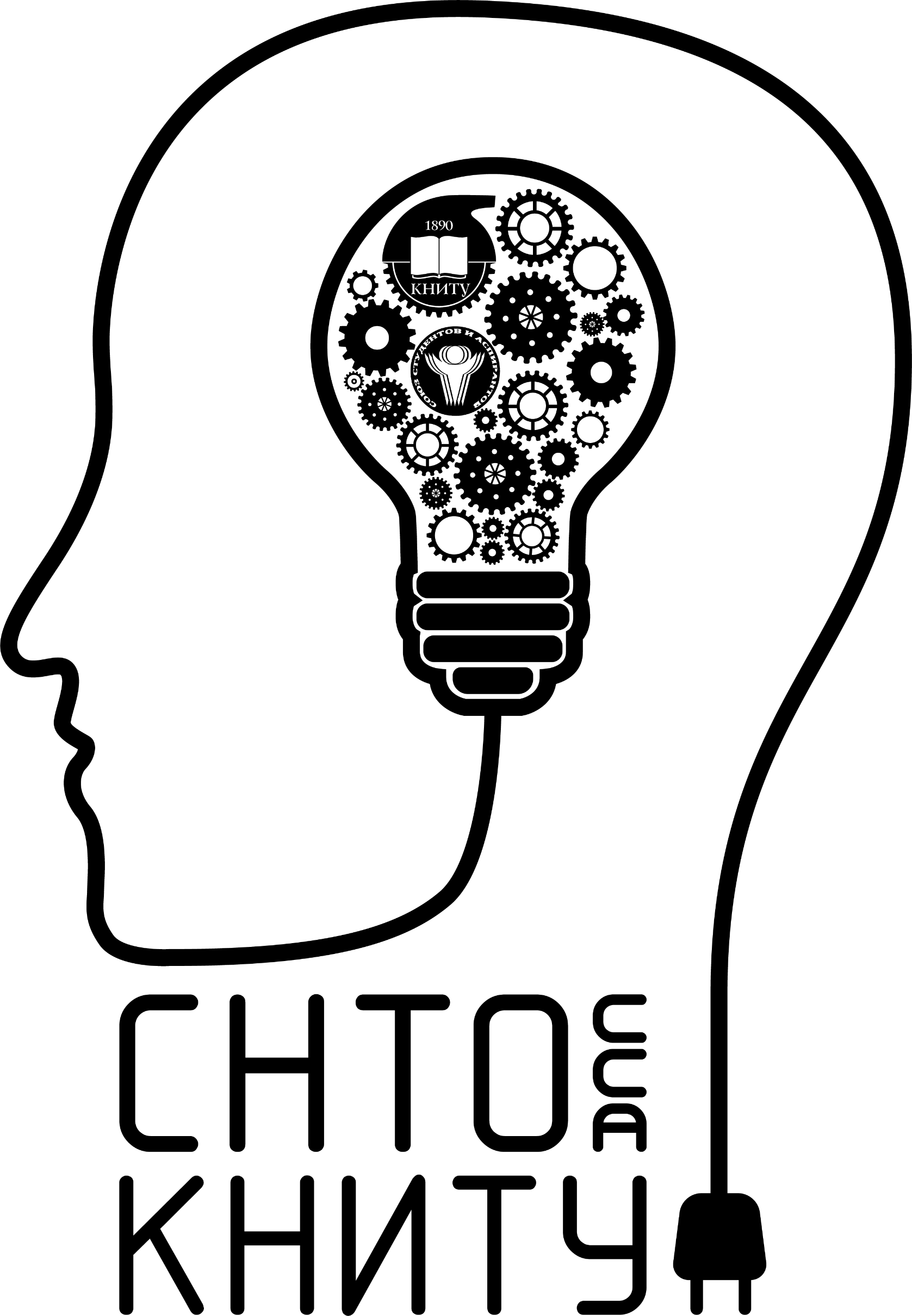 Студенческое Научное Технологическое Общество
СНТО
Основано в 2019
Город: Республика Татарстан, Казань 

ВУЗ: КНИТУ (Казанский Национальный Исследовательский Технологический Университет)

Руководитель: Литвинова Ева Дмитриевна
Студенческие научное технологическое общество
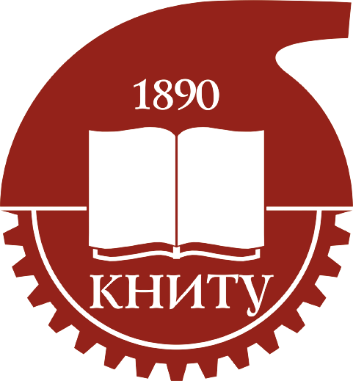 «Научи ученого», «Интенсив PRO»,
«Жить в XXI веке»
Проекты СНТО:
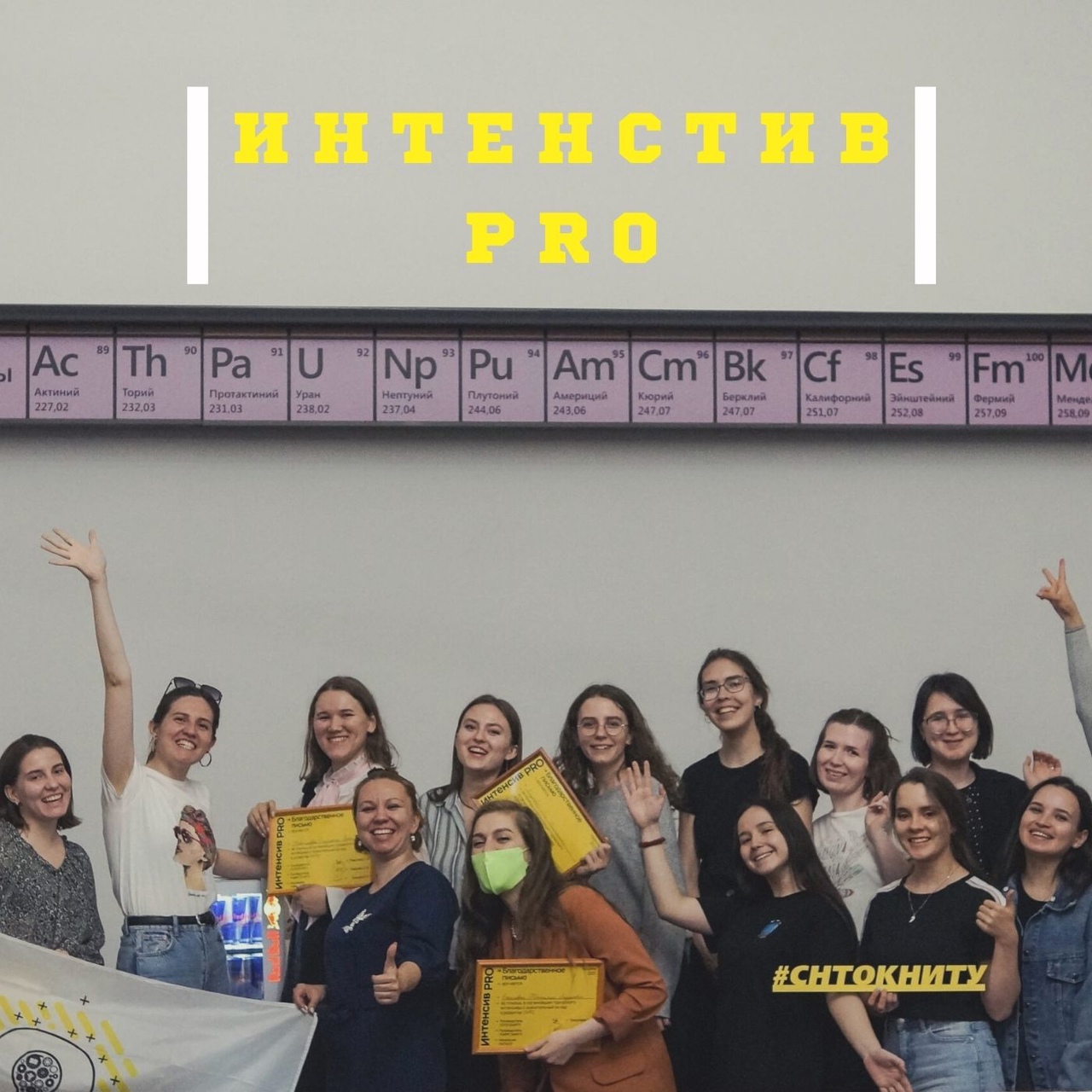 Цель: проведение мастер-классов на получение базовых знаний, касающиеся формальной части анализа, обобщения, оформления и презентации результатов научных работ. 

Наполнение проектов: 
- решение кейсов 
-«Введение в науку» 
- «Проба пера» (написание и публикация тезисов в сборнике «Жить в XXI веке»)
Мастер-классы
«Зеленый Эчпочмак»
Проекты СНТО:
Цель: Увеличение вовлеченности молодежи на решение экологических вопросов Республики Татарстан путем проведения экологического кейс-чемпионата среди школьников и студентов РТ  

Грант от БФ «Татнефть»: 221 490 руб.
Поддержка от «Будет чисто» РТ: 81 000 руб.
 
Место проведения: Республика Татарстан, г. Альметьевск
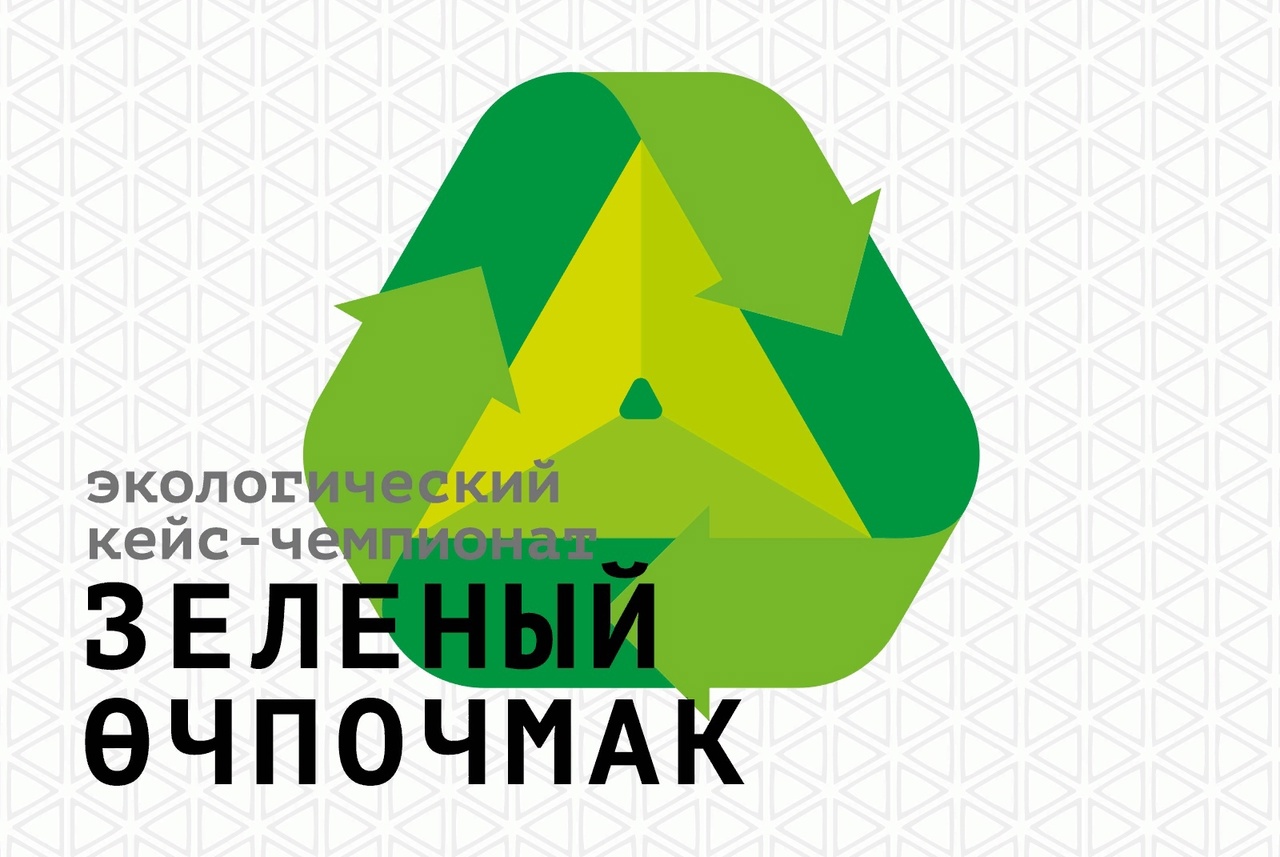 Проекты СНТО:
«Что ты оставишь потомкам?!»
Цель: Популяризация научной деятельности (НД) в учебном заведении в доступном, популярном и интересном для молодежи формате. 

Основная концепция: Каждая серия – это диалог между Ведущим и представителем одного из институтов «КНИТУ» занимающегося научной деятельностью в стенах ВУЗа. 

Доп. рубрика: «На самом деле все просто»

Длительность: ~15-20 минут
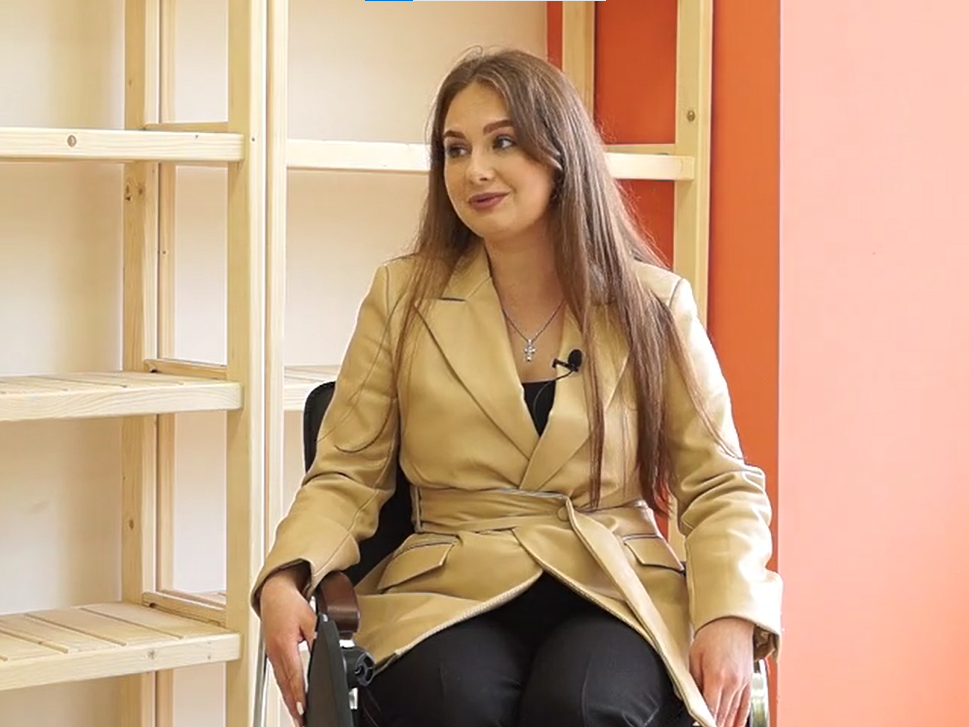 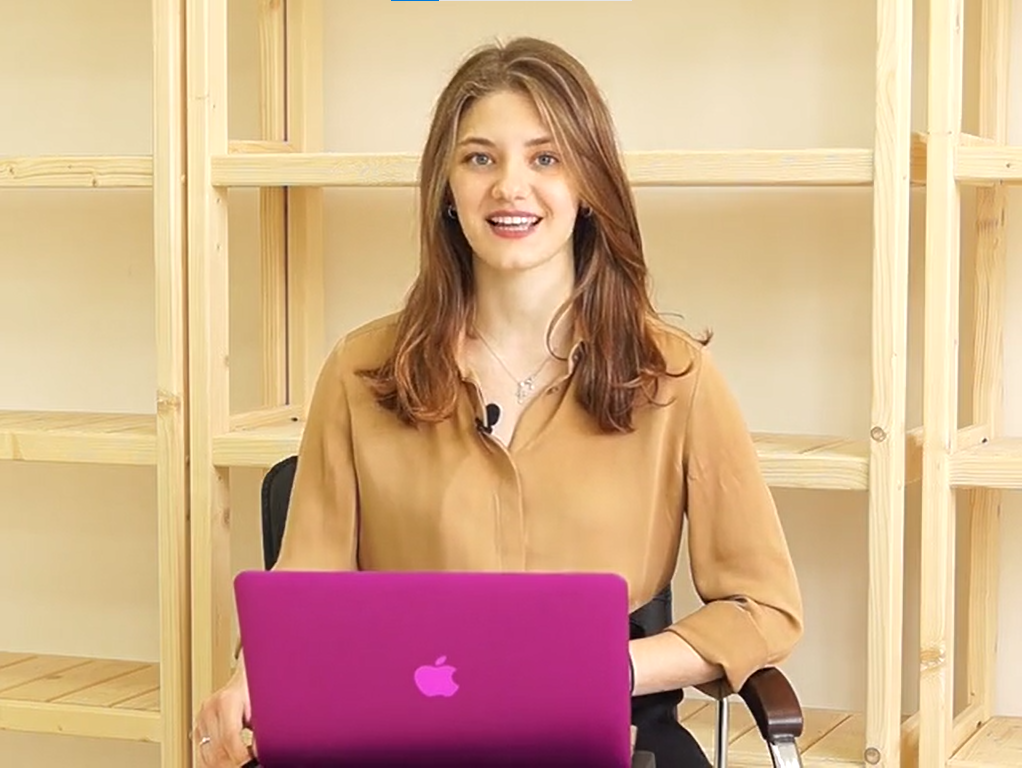 Ведущий
Гость
Социальные сети:
750+ подписчиков в Вконтакте 
100+ статей 
Постоянные рубрики: 
- Дедлайны недели
- Конкурсы недели от СНТО 
- Интересное из области науки 
- Жизнь ученых
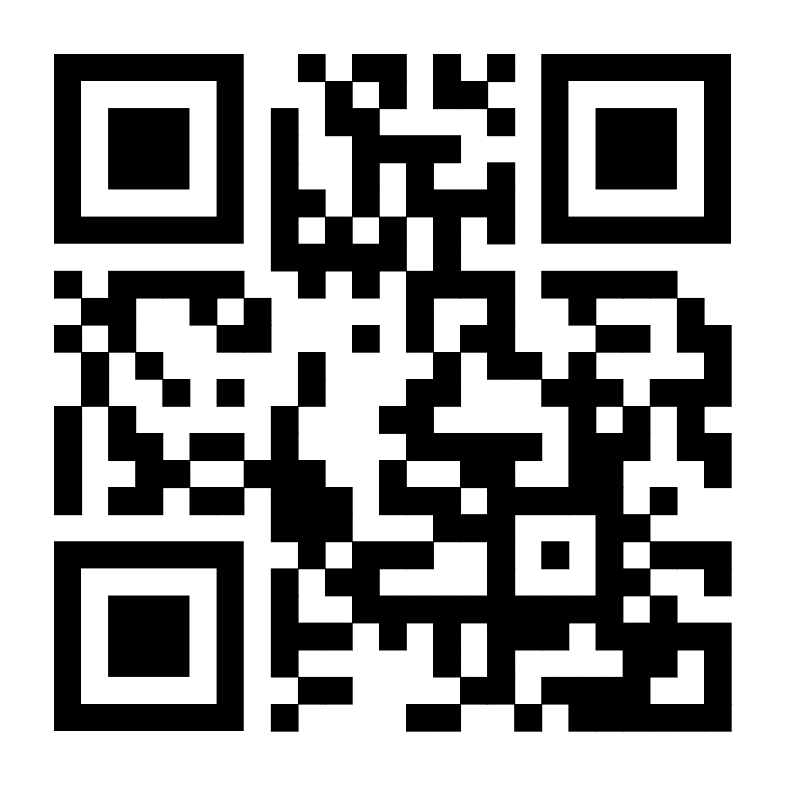 Основные результаты деятельности СНТО 2021-22:
«Что ты оставишь потомкам?!»
С 11 по 15 октября 2021 г.  образовательный интенсив «Научи ученого»

Конкурс научных работ студентов и аспирантов «Жить в 21 веке — 2022»
Результат: 189 конкурсных работ прошли во 2й тур, 89 победителей. 

Победа в конкурсе социальных инициатив «Энергия добра» от БФ «Татнефть»:  ₽ 221 490 + 81 000 от «Будет чисто» РТ с проектом «Зеленый эчпочмак».

Участие X-й Всероссийский съезд Советов молодых

СНТО КНИТУ стали лауреатами Всероссийского конкурса «Лучшее СНО нефтегазовой отрасли» в рамках второго Международного форума «Нефть и газ-2022»
Контакты
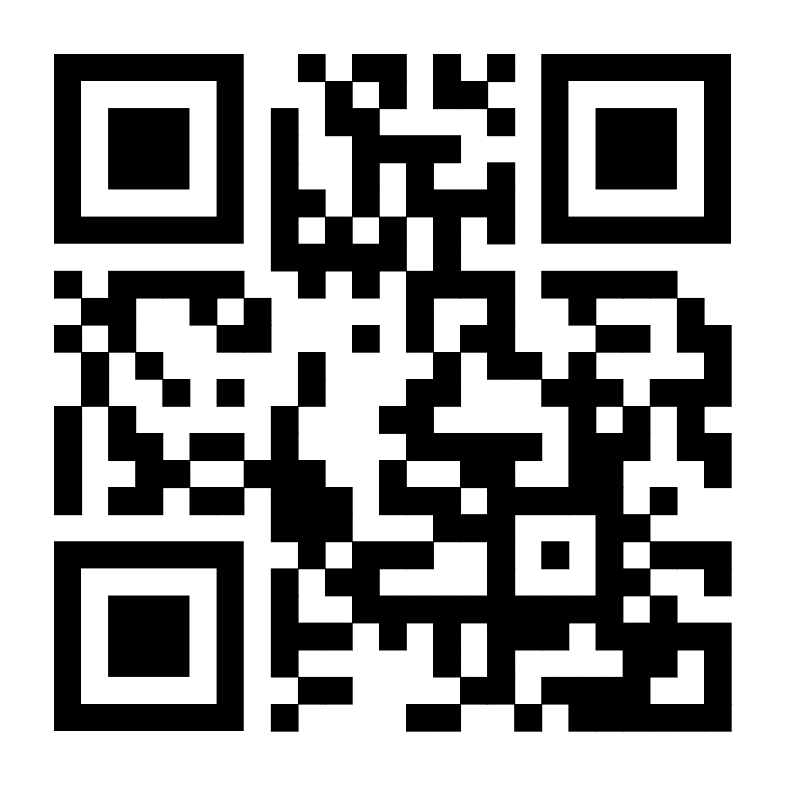 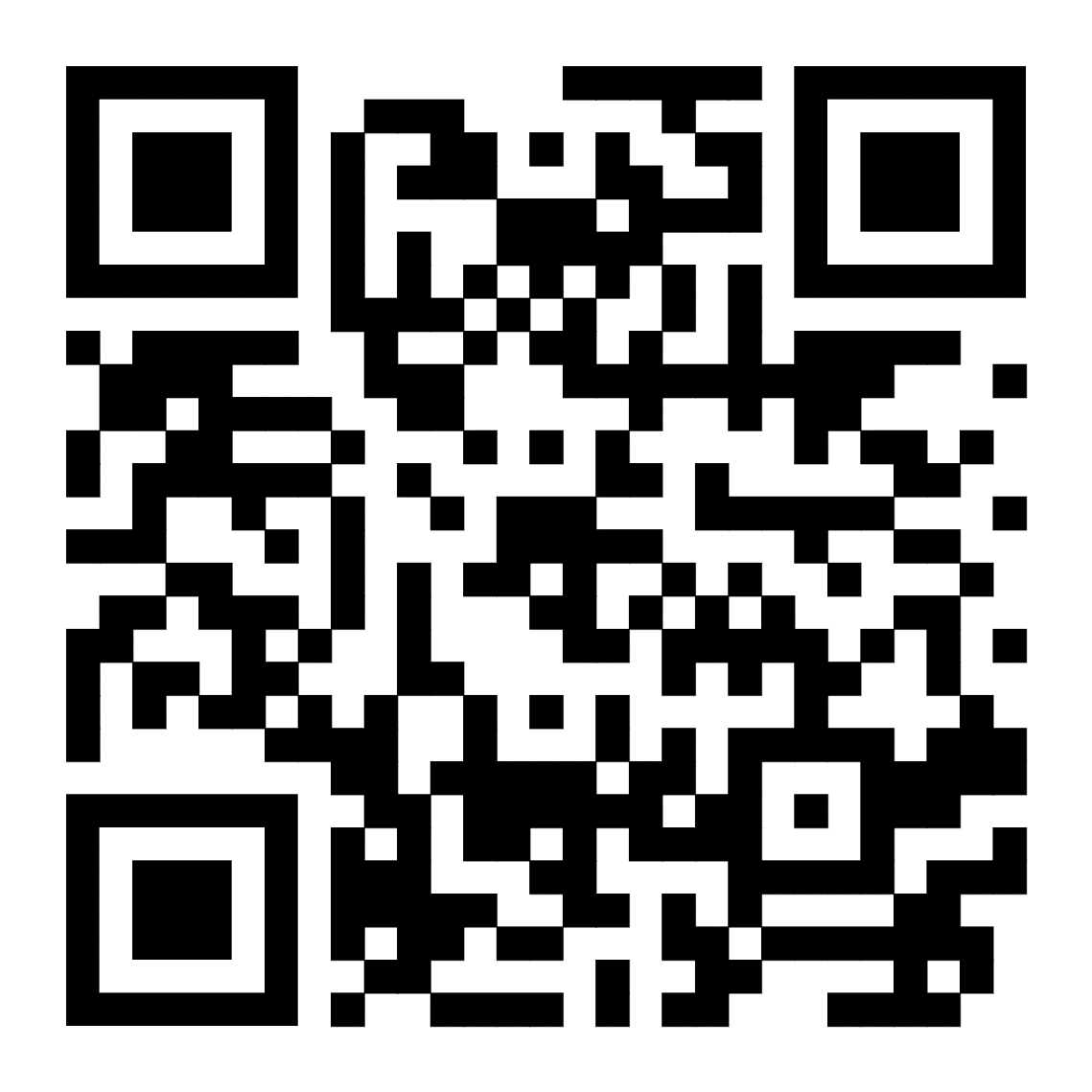 СНТО КНИТУ (vk.com)
Ева (Руководитель СНТО КНИТУ)
Тел.: +7(962)552-88-17
Почта: litvinova.eva2000@gmail.com